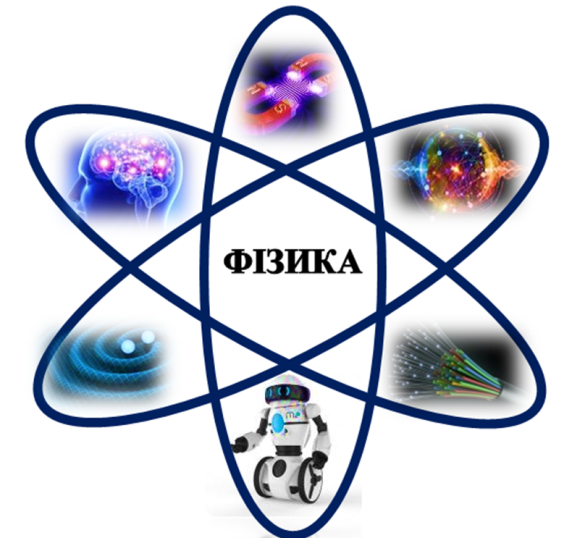 Клуб природничих дисциплін «Шукачі нового»
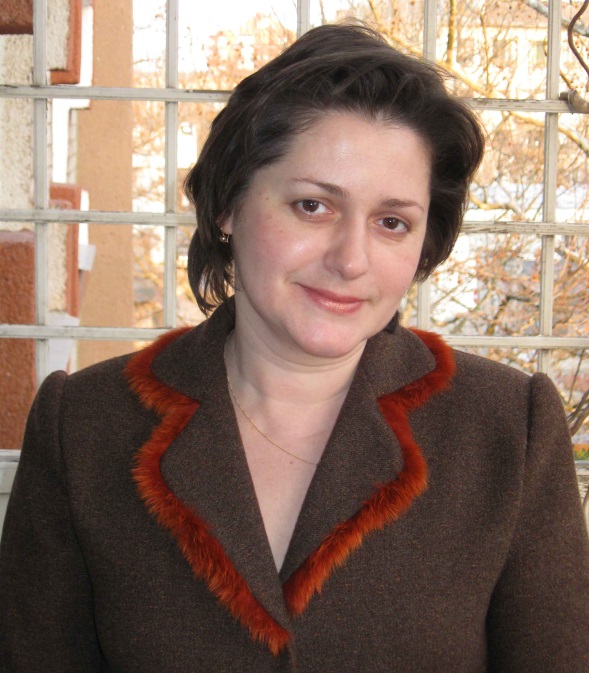 Секція фізики
Керівник клубу Семакова Тетяна Олексіївна
(tosemakova@ukr.net)

Керівники секцій: Подозьорова Анжела Володимирівна,
                           Кумановський Євген Олександрович
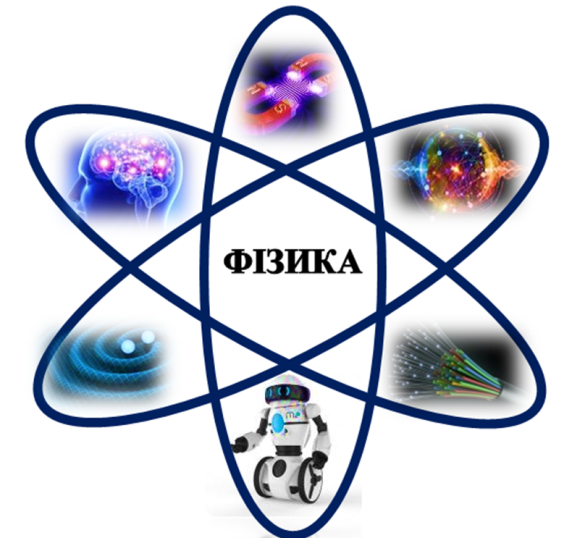 Якщо ти не вмієш розв’язувати задачі з фізики – Ти навчишся!
Якщо в тебе є цікаві ідеї і немає з ким поділитися ними – ми зрозуміємо!
Якщо ти вмієш робити щось своїми руками і не знаєш до чого їх прикласти– ми знайдемо тобі роботу!
Якщо ти хвилюєшся і боїшся виступати перед сторонніми людьми– ми допоможемо!
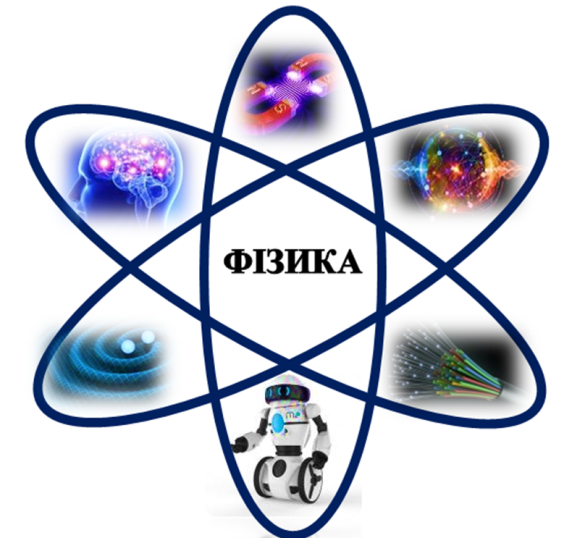 НАША РОБОТА
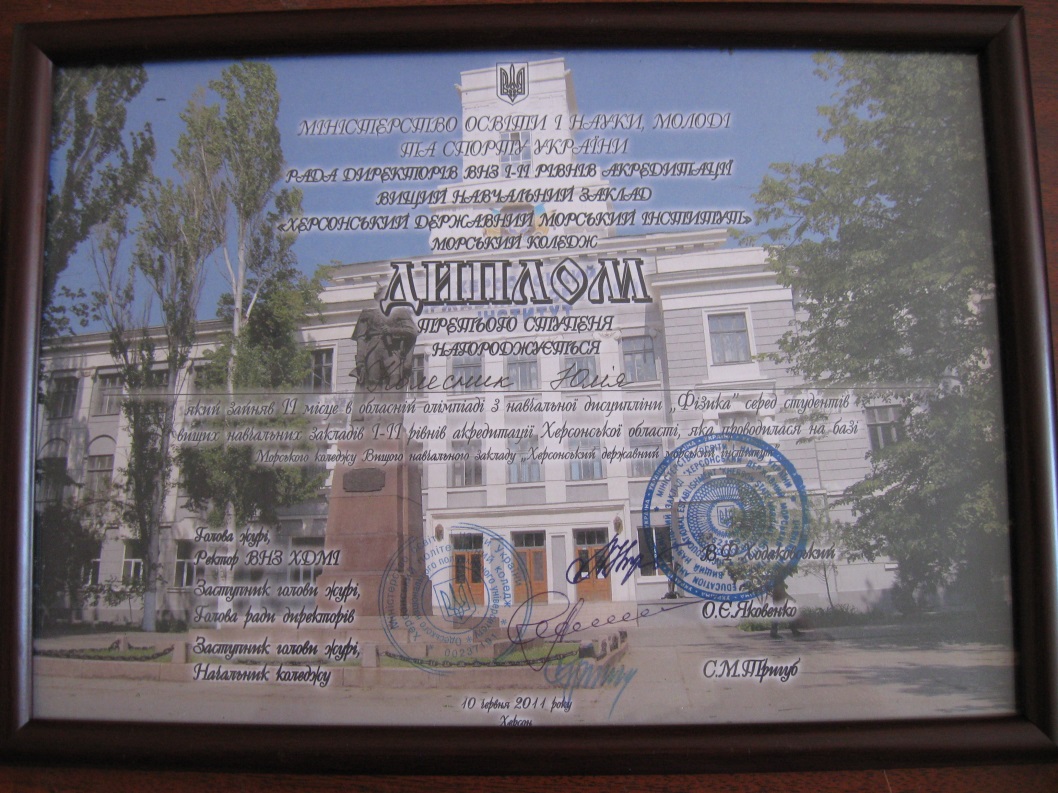 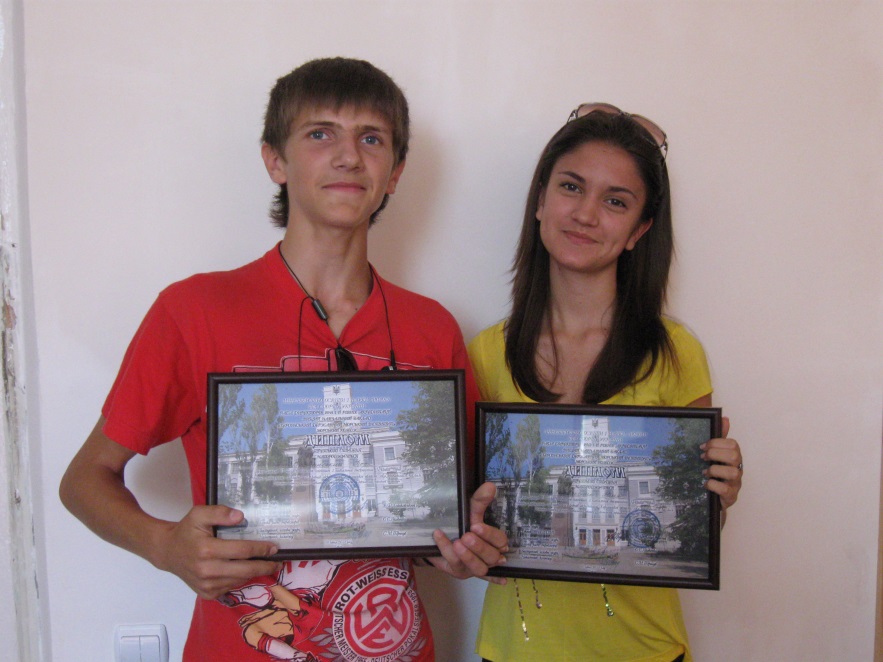 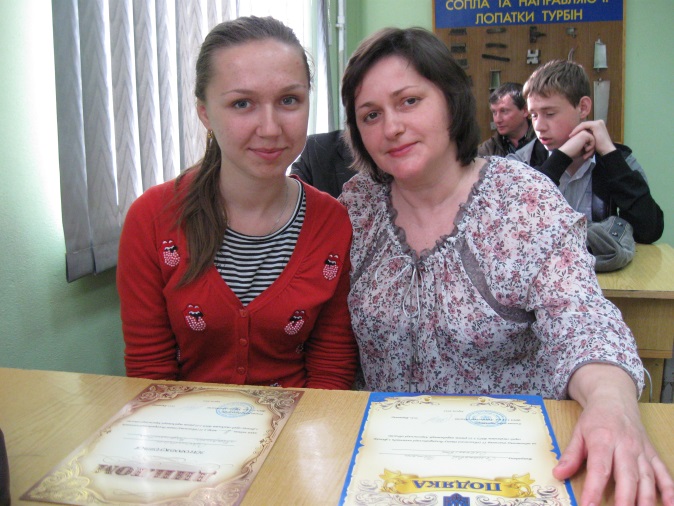 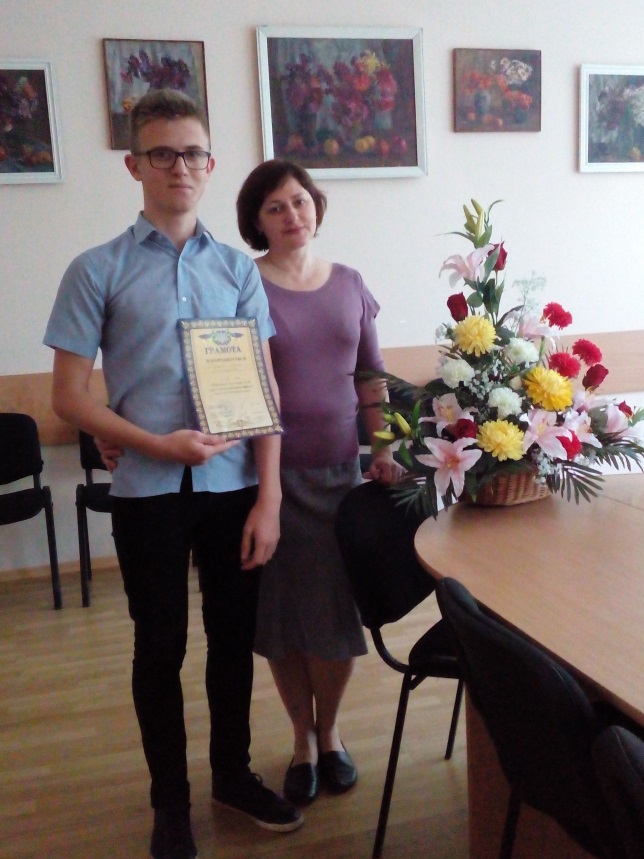 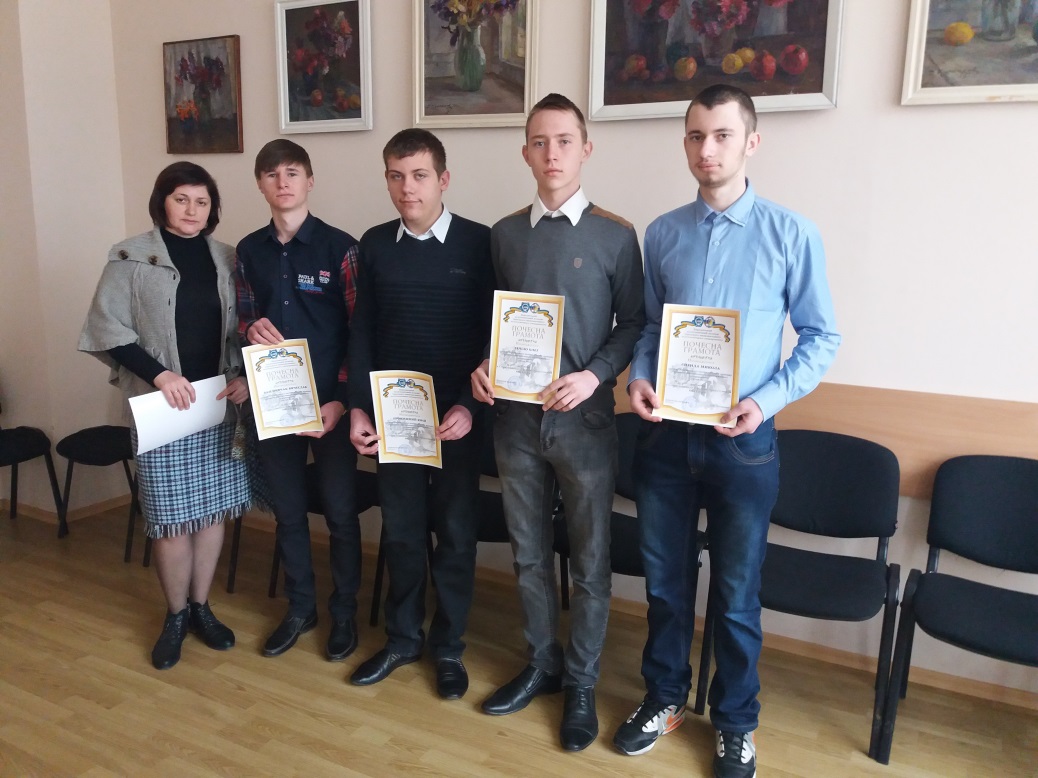 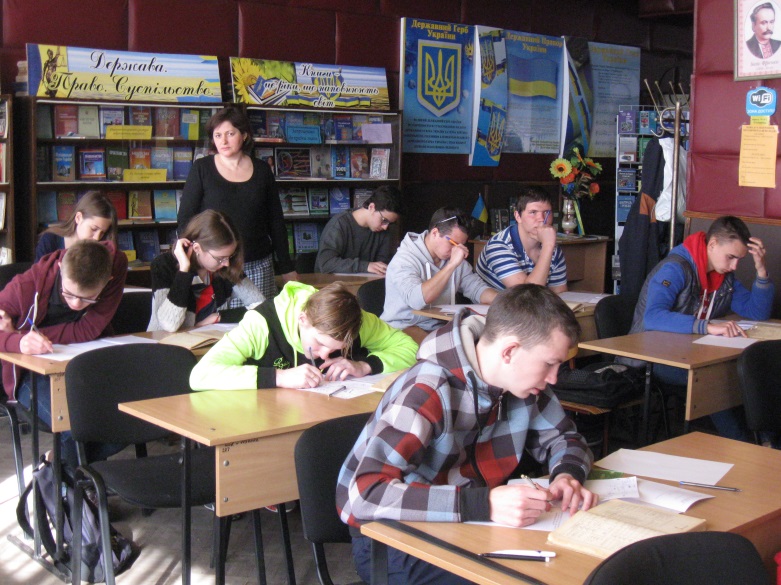 олімпіади з фізики серед студентів коледжів
конференції
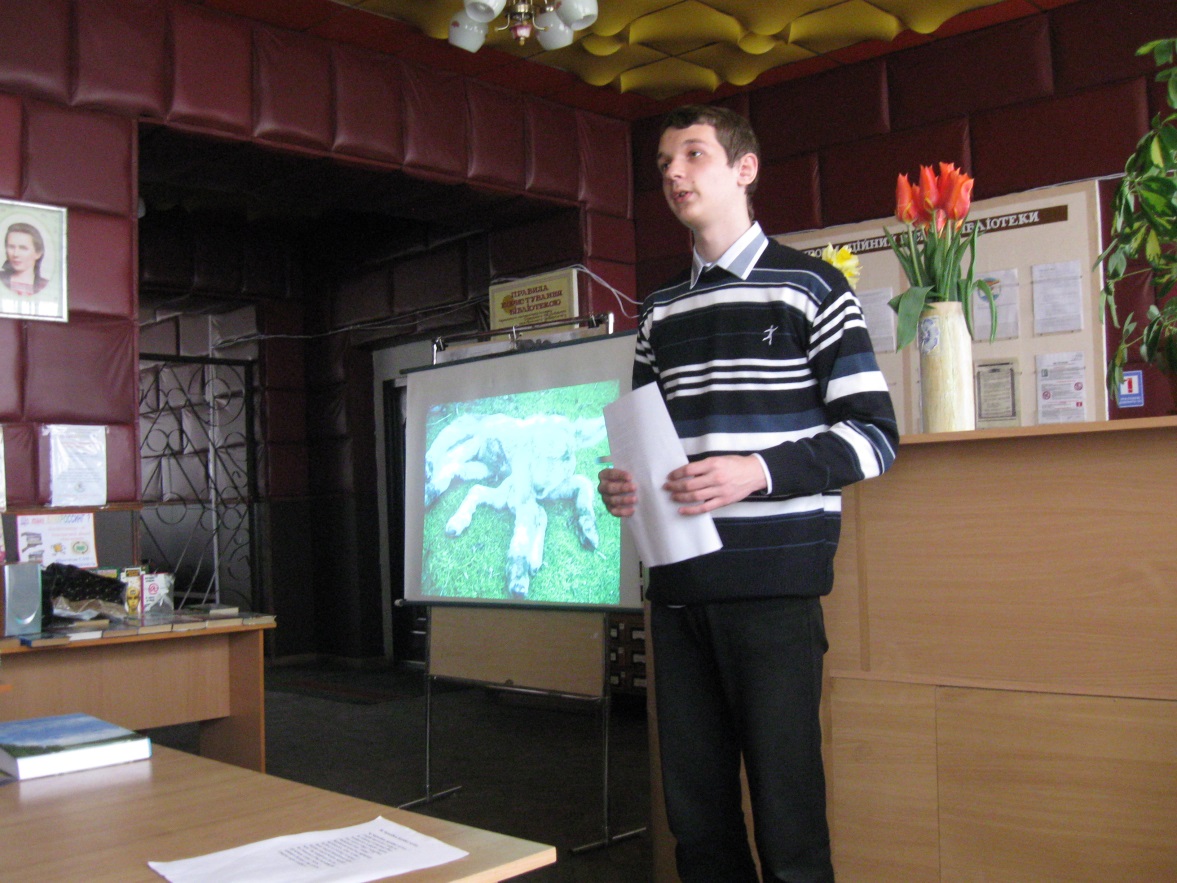 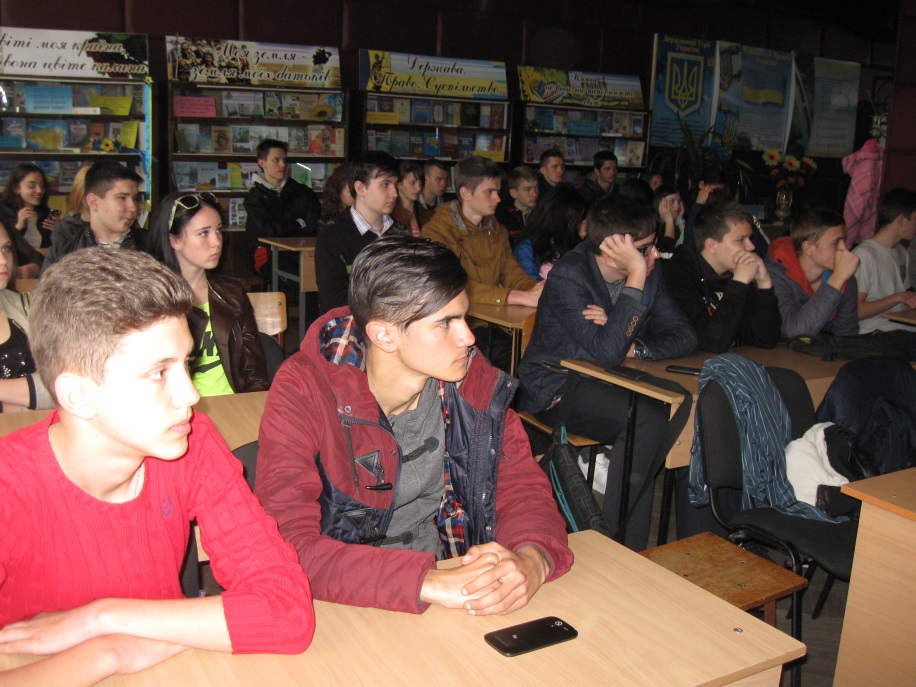 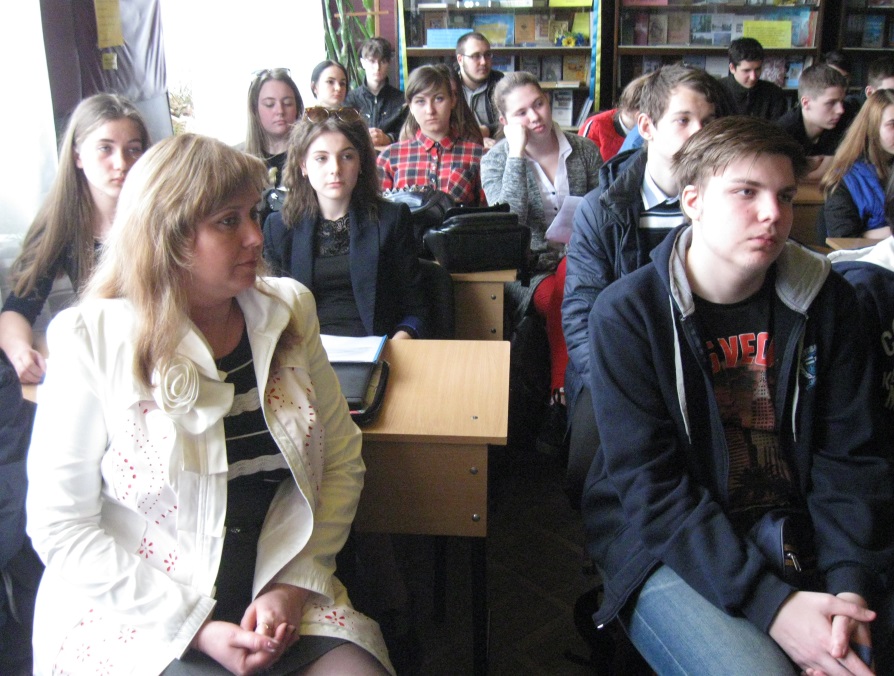 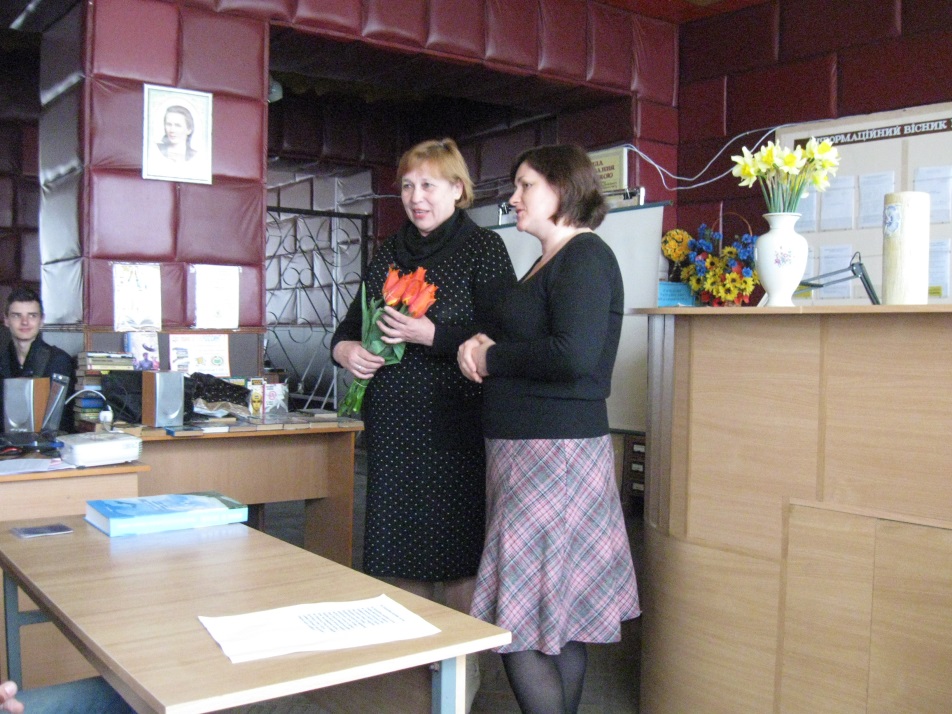 РоБОТА інформаційного бюро
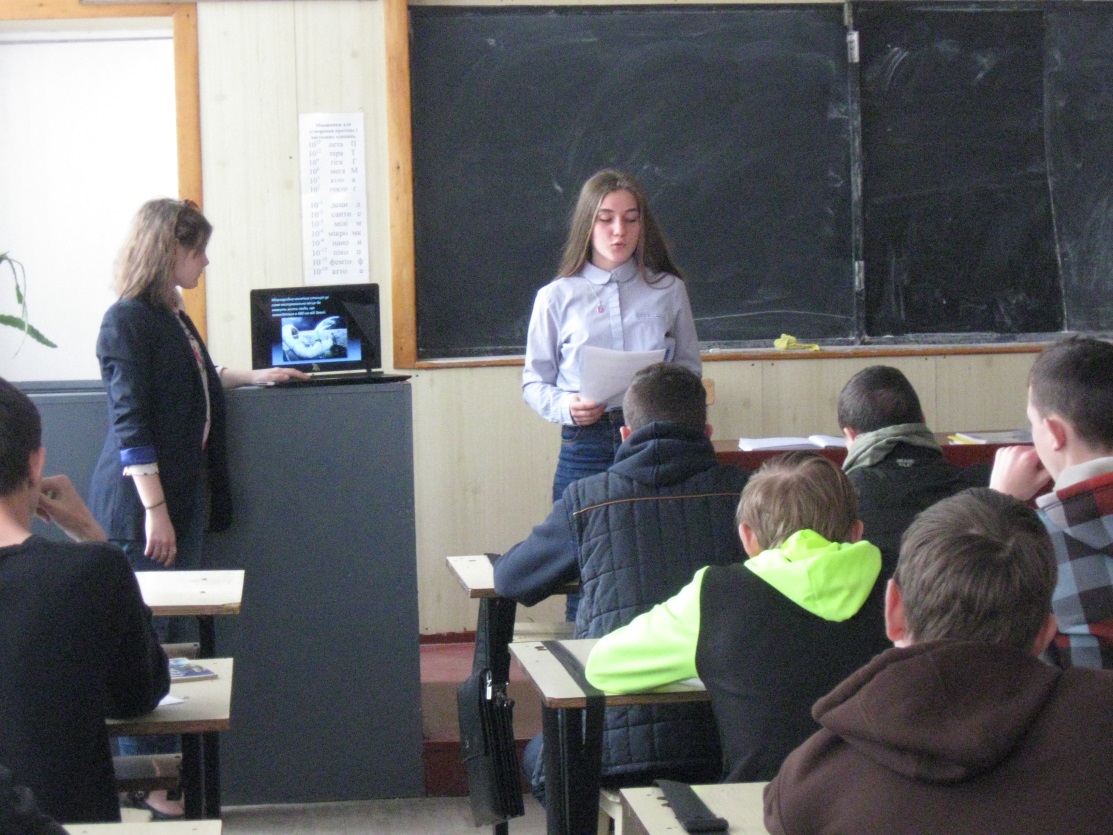 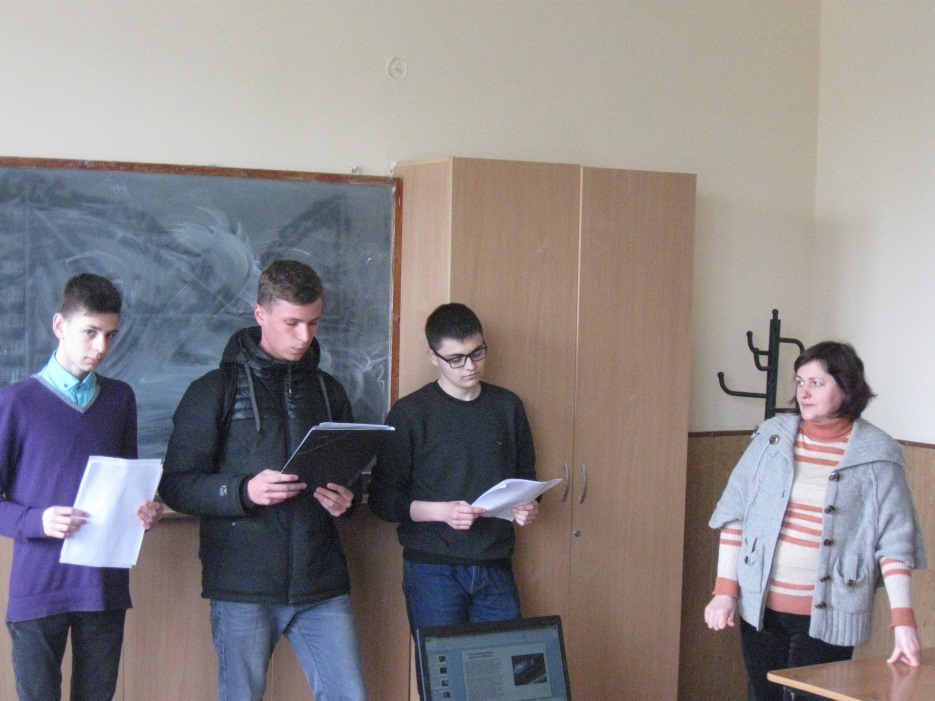 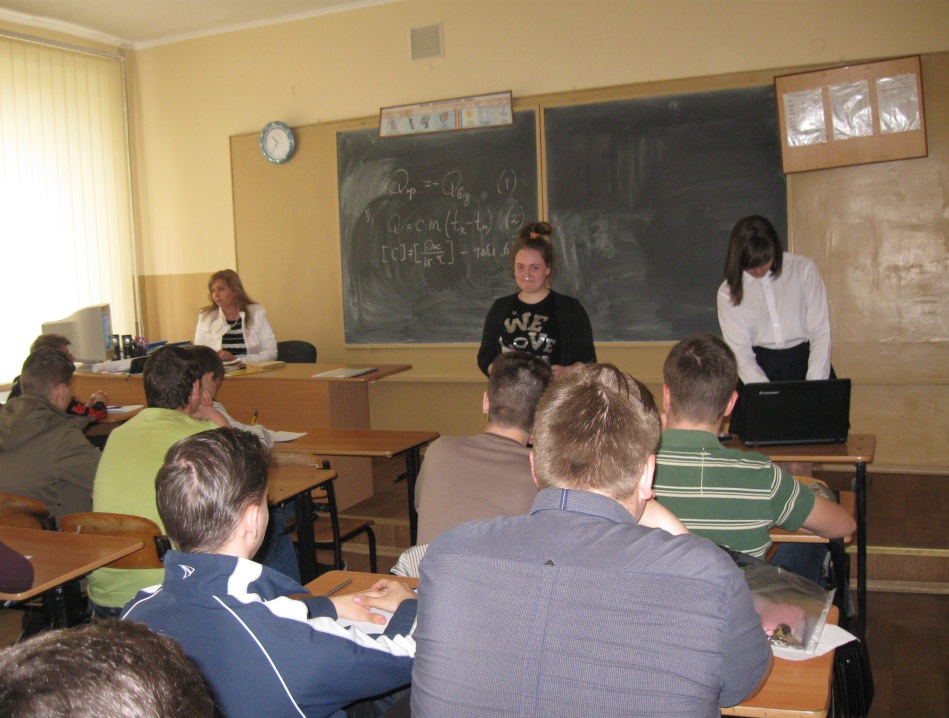 Фізико-Природничі турніри
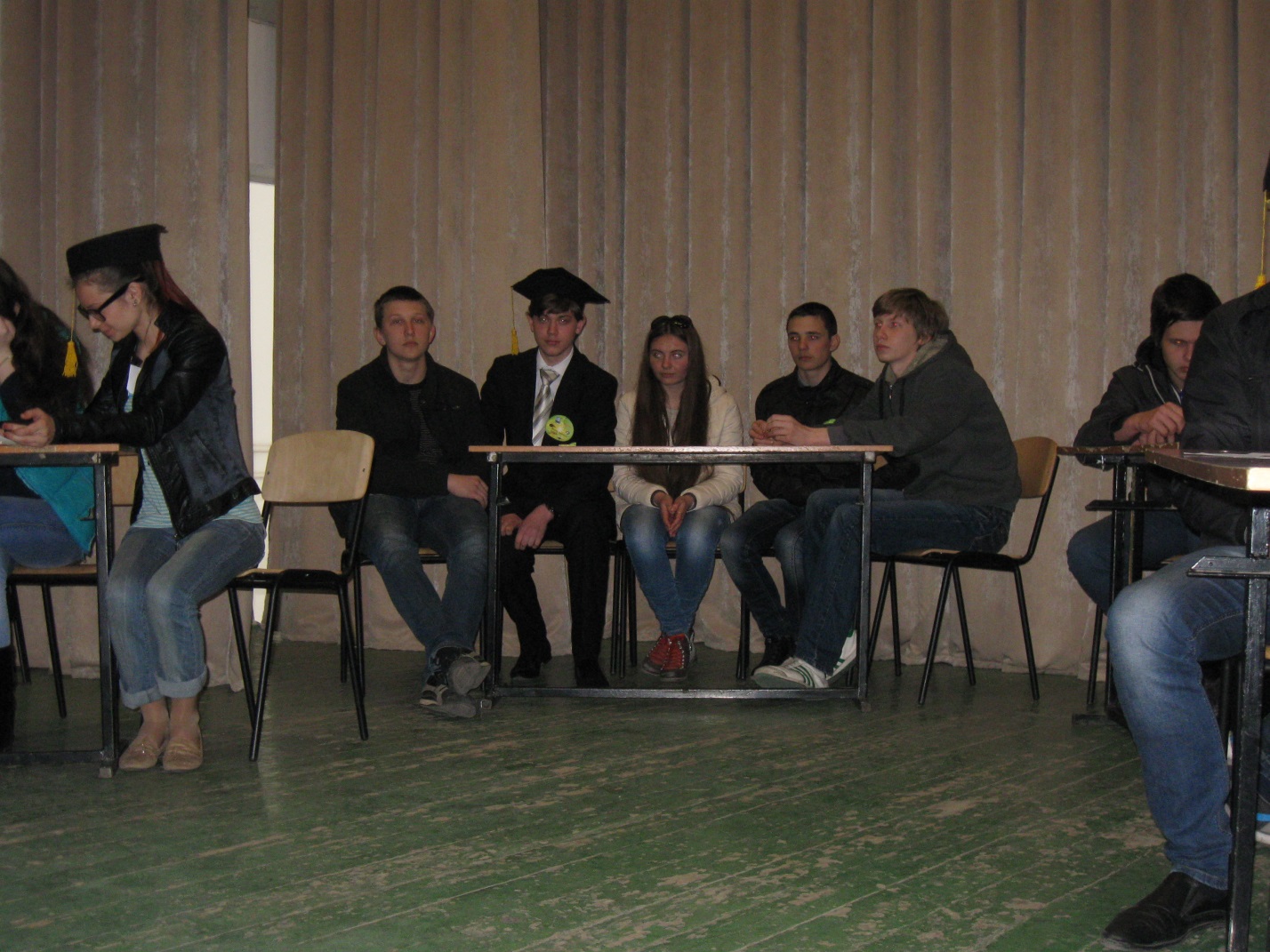 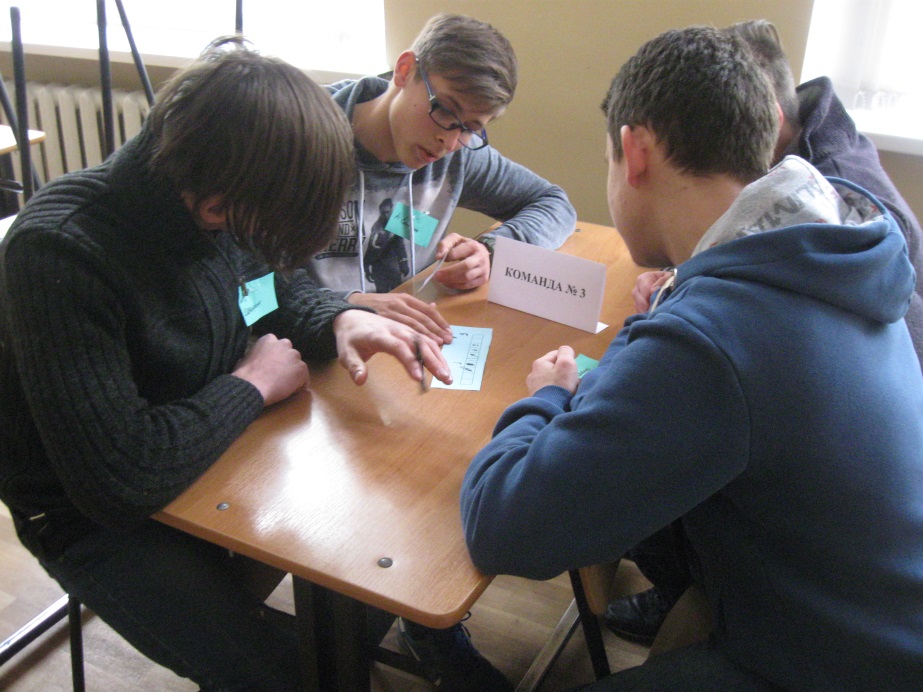 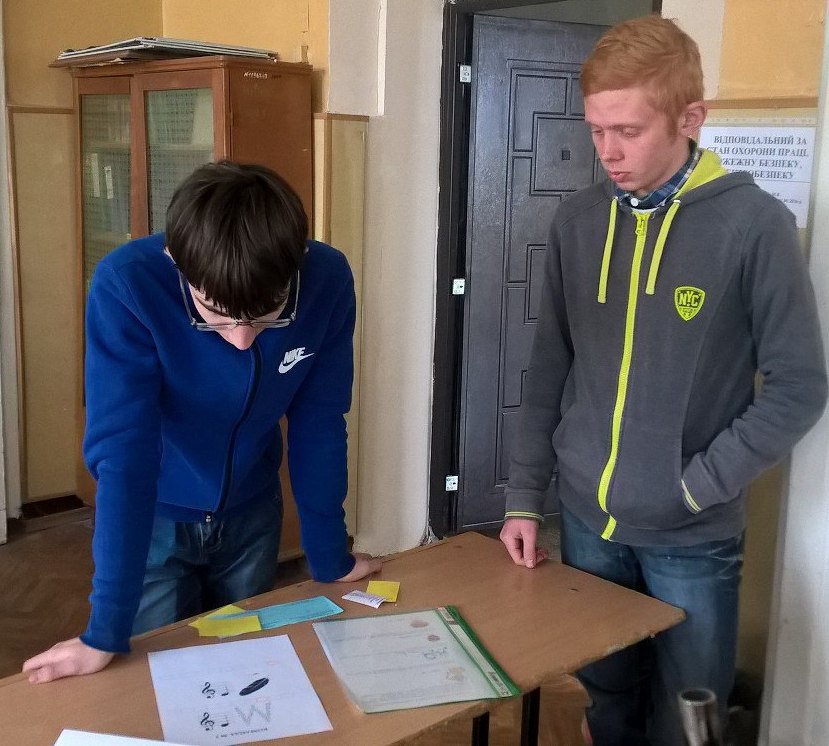 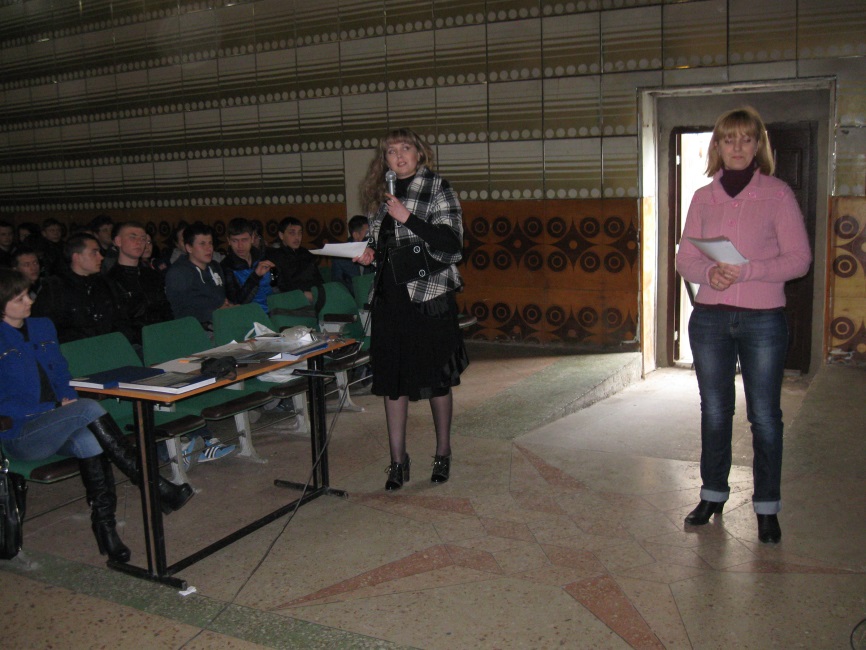 Виставки стіннівок, малюнків, технічної творчості
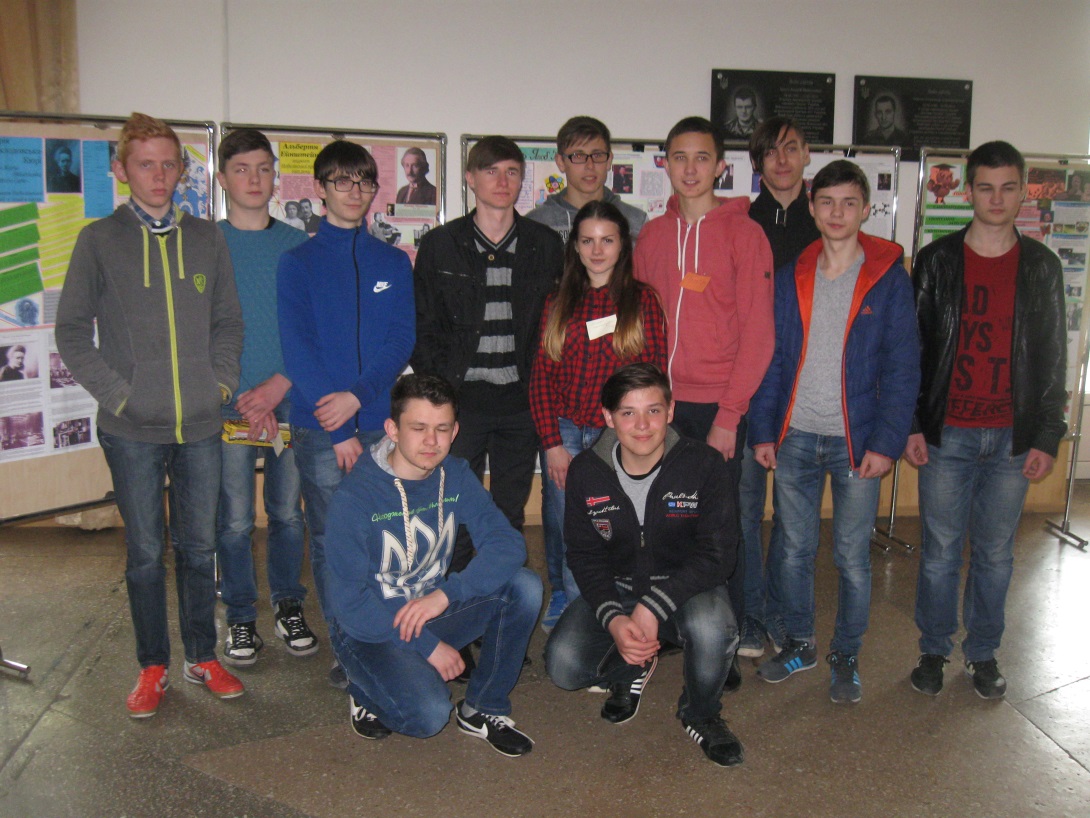 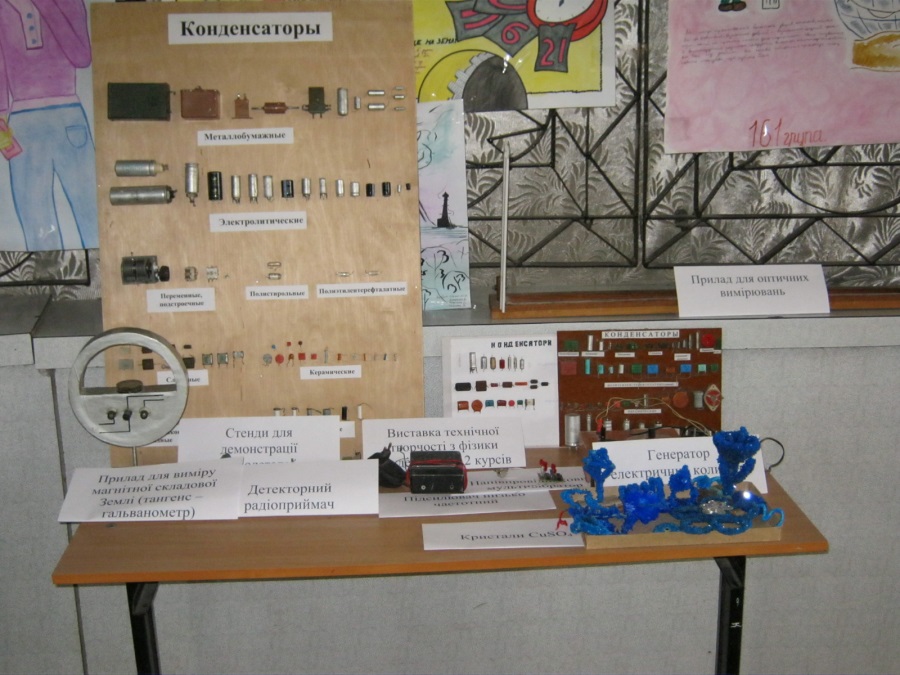 Відвідування планетарію
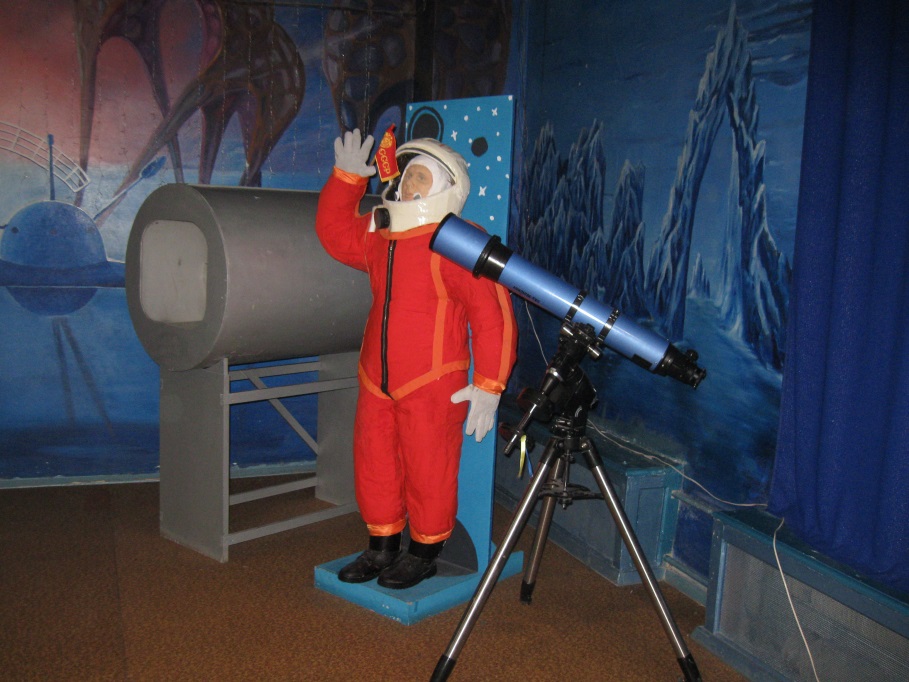 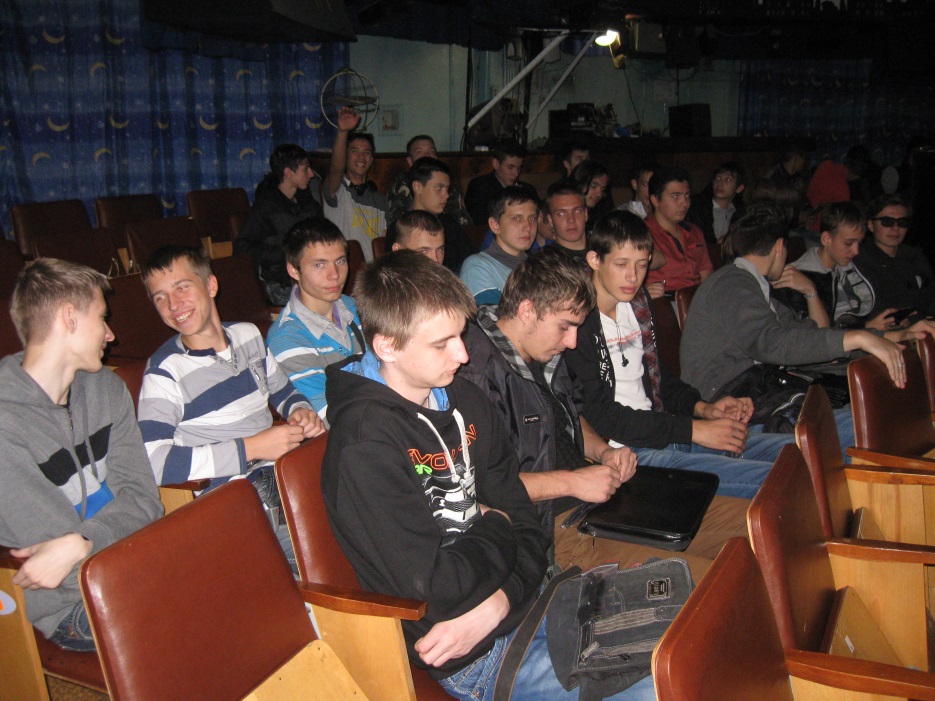 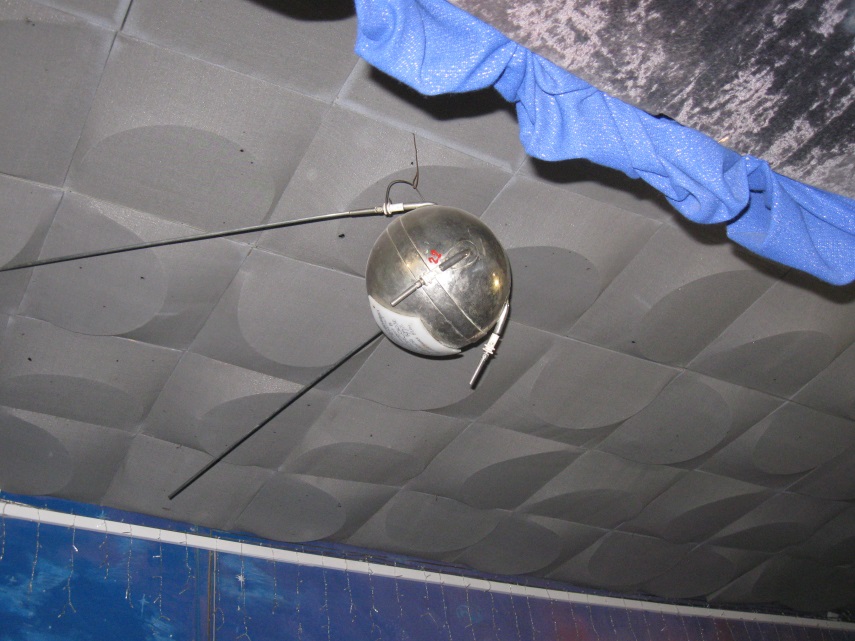